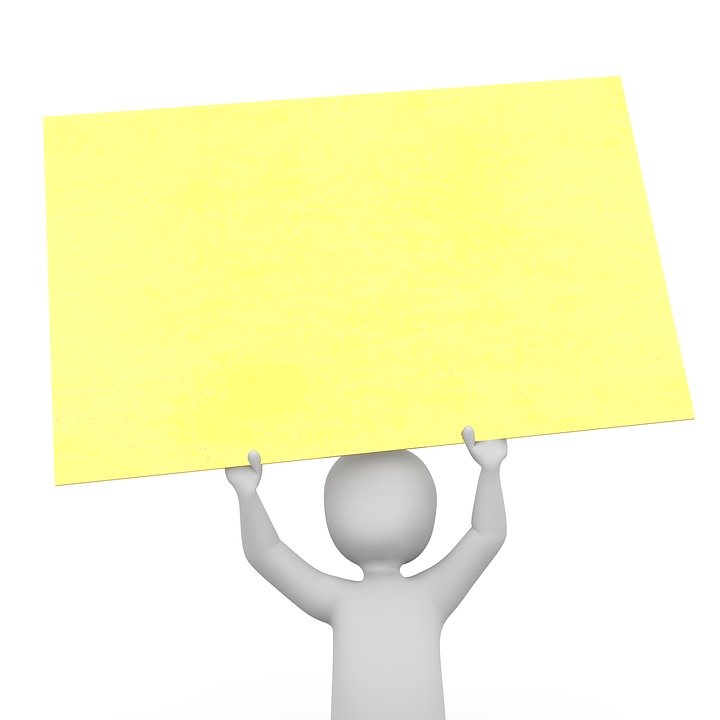 טיפים למורה בלמידה מקוונת
לחוויה לימודית מוצלחת
אגף לקויות למידה והפרעת קשב.
7 שלבים לפתיחת שיעור מוצלח
למורה
התחילו בגישה חיובית. חייכו 
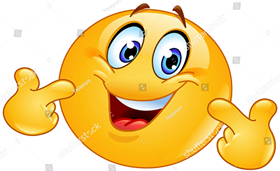 תנו תשומת לב. ברכו, החמיאו, פרגנו, הביטו
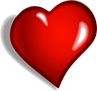 שתפו בסיפור קצר/חוויה אישית
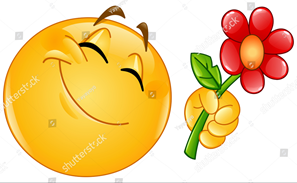 הזמינו לשתף בסיפור/חוויה/הרגשה אישית
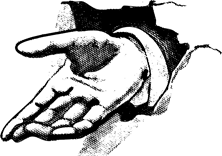 ?
היזכרות: הזמינו לשתף בדבר מה מהמפגש הקודם
הגדירו את מסגרת השיעור: נושא, מטרה, מיומנות, זמן, דרכי למידה
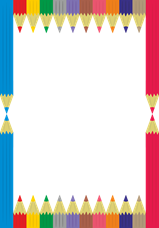 התניעו את השיעור- הציגו סרטון, שאלה, חידה שקשורה לתוכן
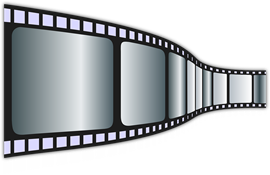 מה אני עושה כשהתלמיד לא איתי בשיעור מקוון?
למורה
אפשר לכתוב לתלמיד בצ'ט הפרטי משהו מעודד, תומך ומזמין
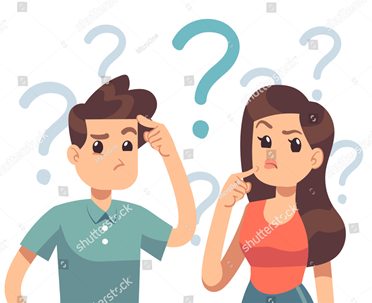 אפשר לשאול אותו בפרטי מה יקל עליו בשיעור
אפשר להציע לו לשוחח אחרי השיעור בטלפון
אפשר לחבר בינו לבין חבר בכיתה במהלך משימה בשיעור
9 הצעות שיהפכו את הלמידה מרחוק למוצלחת ונעימה
למורה
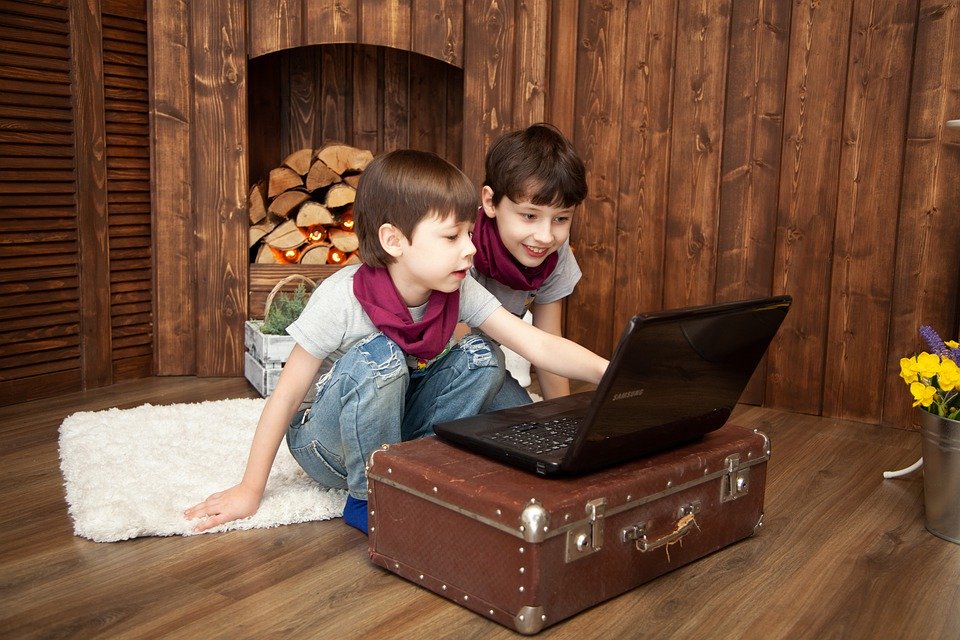 סימנים שיכולים לרמוז על קושי אצל התלמיד
מכבה את הוידאו
נכנס לשיעורים באיחור
שקט בשיעורים ומסרב להגיב
מתכתב בצ'ט בתכנים שלא קשורים לשיעור
נמנע מלהראות את עצמו- יושב רחוק, מכסה את הפנים
יוצא ונכנס לשיעור לסירוגין
עושה פעולות שנראות כהסחת דעת
משתמש באמירות מסיחות שלא קשורות לתוכן השיעור
למורה
אינו מישיר מבט
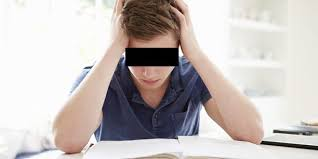 הצעות להתמודדות עם תלמיד שמגלה קושי בלמידה מרחוק
למורה
תצפתו על התלמיד במהלך המפגש. רשמו מה אתם רואים, תגובות, אמירות.
צרו קשר עם התלמיד בפרטי. אל תעירו לתלמיד במהלך המפגש ולא מול כל המשתתפים.
שתפו את התלמיד במה ראיתם, מה שמעתם. היו קשובים ופתוחים לדבריו.
התעניינו. היו סקרנים. שאלו את התלמיד לשלומו ולהרגשתו.
הזמינו את התלמיד לחשוב ביחד אתכם על דרכים להתמודדות.
שיח אישי עם תלמיד שמגלה קושי בלמידה מרחוק
למורה
נשאל שאלות מזמינות 
איך אתה מרגיש? 
האם יש משהו שאתה רוצה לשתף בו? 
האם יש דברים שאתה מרגיש שקשה לך בהם?
האם אתה מרגיש טוב, בנוח? 
האם יש משהו שהיית רוצה לומר, לשתף?
כשהתלמיד נמנע מלהראות את עצמו- 
"ראיתי אותך בשיעור מרחוק והייתי רוצה לראות אותך קרוב יותר. זה בסדר מצדך להתקרב יותר למסך?"    
"שמתי לב שכיסית את הפנים. הייתי רוצה לראות אותך, האם זה בסדר? 
"שמתי לב שהמצלמה שלך כבויה. האם זה בסדר מצדך להפעיל את המצלמה?"
כשהתלמיד נמנע מלהשתתף בשיעור
"שמתי לב שהיית עסוק בדברים אחרים. האם משהו הטריד אותך בשיעור?" 
"שמתי לב ששתקת היום, האם הכל בסדר?"
"שמתי לב שלא ביצעת את המשימה. האם היא היתה קשה?
3 דרכים לעידוד מוטיבציה אצל תלמיד/ים לקחת חלק בשיעורים מקוונים
למורה
טיפוח קשר ושייכות
אוטונומיה
מסוגלות
5 דרכים לעידוד תלמיד לביצוע משימה מאתגרת?
למורה
1
אפשרו ועודדו לפנות אליכם באופן אישי לשאול שאלות.
2
עזרו לתלמיד לחלק את המשימה לפי דרגות קושי.
3
כוונו אותו להתחיל מהמשימה הקלה ולעבור בהדרגה לקשה.
4
עודדו ביצוע משימות עם חברים (חדרי זום, באמצעות טלפון).
5
תנו חיזוק על משימות שבוצעו בהצלחה.
כיצד נעזור לילדים לחזור לשגרה
למורה
הכינו את הילדים גם לדברים שעשויים להשתנות.
תווכו לילדים את המציאות הנוכחית באופן מרגיע ואמין
האם לדעתכם משהו יכול להשתנות עכשיו אחרי שחזרנו?
מה? איך? מתי?
מה נוכל לעשות עם השינוי?
ציינו מה נשאר קבוע, מה השתנה.
בנו שגרות קבועות ככל האפשר
חזרו על חוקים וכללים קבועים וחדשים
התנהגויות ואמירות של הימנעות, בריחה, התקפה
במידת הצורך דווחו והתייעצו עם גורמים רלוונטים בביה"ס
אפשרו מרחב לשיח על רגשות, מחשבות, רצונות, ציפיות
שימו לב לסימנים הרומזים על קושי
מה אתם מרגישים עכשיו  עם החזרה לבית הספר?
איזו מן הרגשה זו לחזור אחרי הפסקה ארוכה לבית הספר?
על מה חשבתם ביום שלפני החזרה לבית הספר או בדרככם לבית הספר?
למה אתם מצפים  עם החזרה לבית הספר?
אמצעים דיגיטליים להנעת השיעור
למורה
תכננו שיעור ל-45 דקות - הזמן זום לשעה.
השתמשו בסרטון ומצגת.
אתגרו תלמידים להשתתף באמצעות, צ'ט, פאדלט, מצגת שקופיות.
עודדו עבודת צוות ע"י שימוש בחדרים בזום.
הכן משחקים דיגיטליים (גלגל שאלות, משחק זיכרון, סולמות וחבלים).